Наименьшее общее кратное
Урок математики 
                    в 6 «Б» классе 
         23.09.2013
Цели урока:
1.Вспоминаем определения простого и составного чисел.
2.Вспоминаем алгоритм разложения числа на простые множители.
3.Отрабатываем умения и навыки нахождения наименьшего общего кратного чисел.
Проверим домашнее задание.
№180г. 
а=2·5·5·7 и в=2·2·5·5·7, 
НОК(а и в)=2·5·5·2·7=10·103·7=700.
№203а 
а=5·5·7·13, в=5·7·7·13,
НОК(а и в)= 5·5·7·7·13=25·49·13=15925.
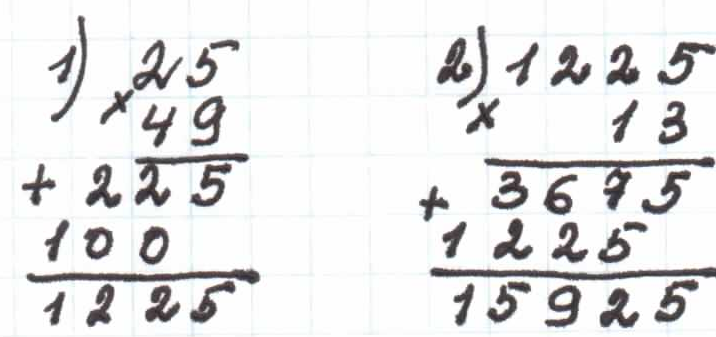 Проверим домашнее задание.
№209
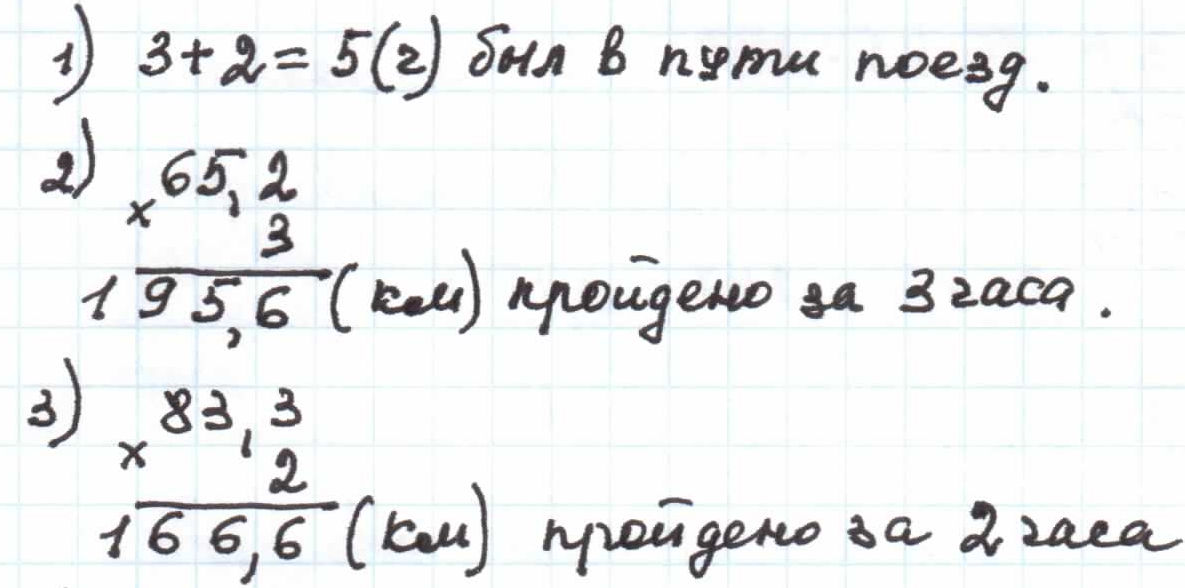 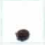 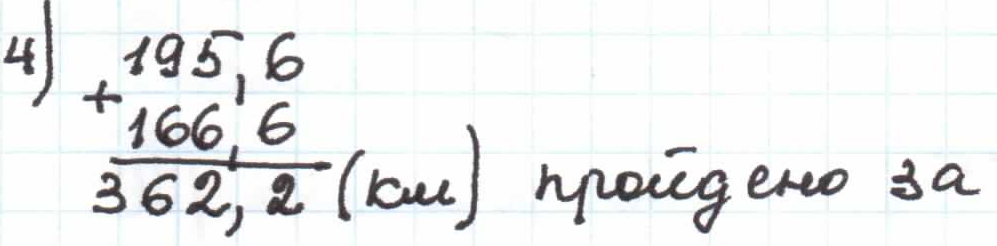 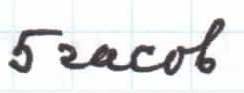 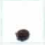 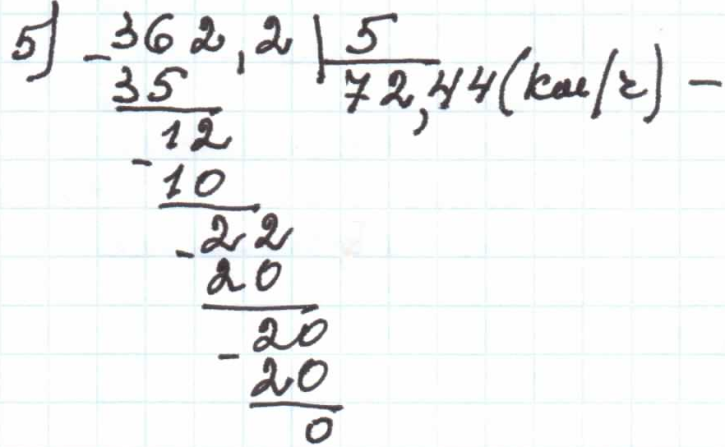 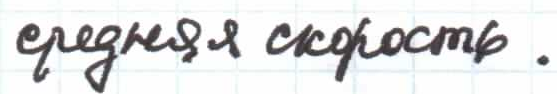 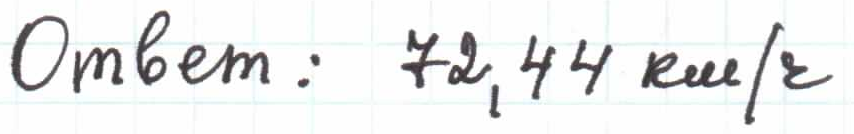 Проверим домашнее задание
№210а
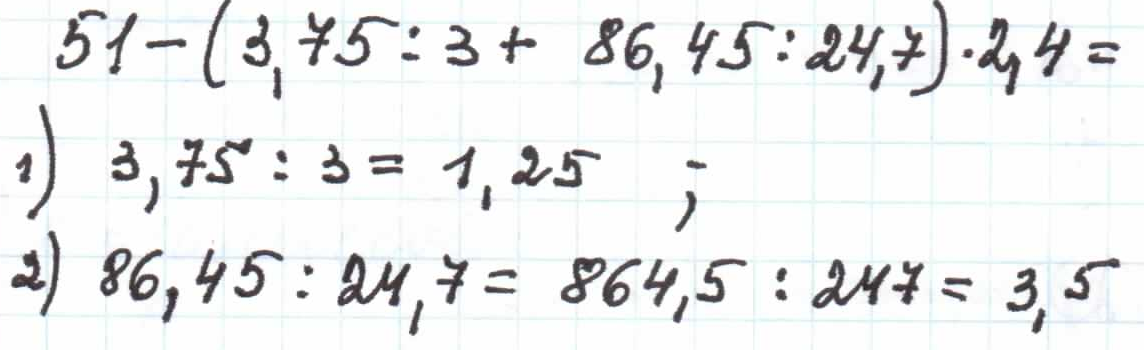 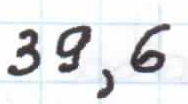 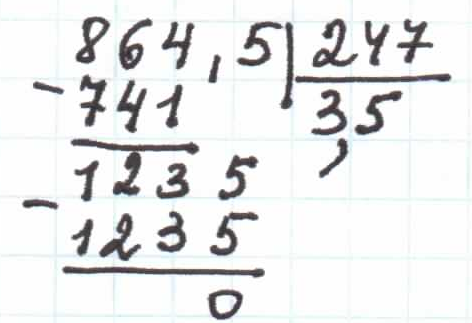 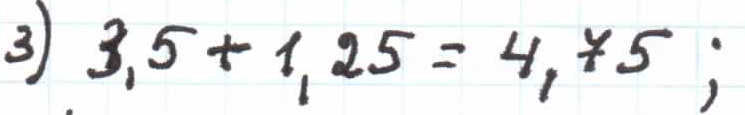 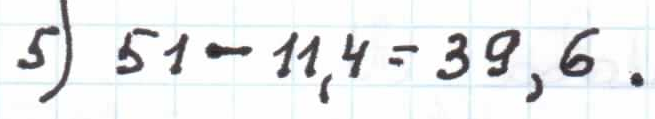 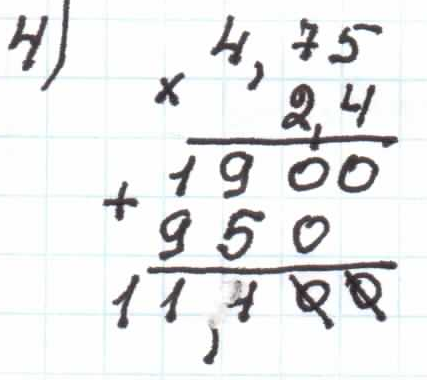 Устно:
№1.2964, 555, 659, 95, 2733,185, 89,6070,829.
Выберите: 1 вариант – простые числа; 
                   2 вариант- числа, кратные 5.
Устно:
№2 Назовите числа, кратные 9.
       9,18,27,36,45,54,63,…
Сколько чисел кратных 9 можно назвать?
№3 Назовите числа, кратные 3 и 7.
       21,42,63,84,105,…
Сколько чисел кратных 3 и 7 можно назвать?
Что вы скажите про числа 3 и 7? 
Что вы скажите про число 21?
Устно:
№4 Назовите числа, кратные 4 и 5.
       20,40,60,80,100,…
Сколько чисел кратных 4 и 5 можно назвать?
Что вы скажите про числа 4 и 5? 
Что вы скажите про число 20? 
Сделайте вывод.
	Наименьшее общее кратное взаимно простых чисел равно их произведению.
Выполнение упражнений по теме.
Выполним №181(а-г) 
а) 6=2·3; 
    8=2·2·2, 
    НОК(6 и8)=2·3·2·2=24; 

б)12=2·2·3,  
    16=2·2·2·2, 
    НОК(12 и 16)=2·2·2·2·3=48;
Выполнение упражнений по теме.
Выполним №181 
в) 72=8·9=2·2·2·3·3; 
    99=9·11=3·3·11, 
    НОК(72 и 99)=2·2·2·3·3·11=792; 
г)
Физкультминутка
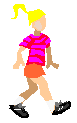 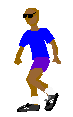 Выполним №190 
а)12=2·2·3,  
    24=2·2·2·3, 
    НОД(12 и 24)=2·2·3=12;

б) 6=2·3; 
    9=3·3, 
    НОД(6 и9)=3; 

В)75=3·5·5,  
    45=3·3·5, 
    НОД(75 и 45)=3·5=15.
Выполним №195.

Выполним №196.
Домашнее задание
П.7,
            №202абв,
           №204, № 210б.
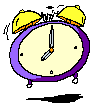 УДАЧИ!
До конца урока на оценку
Выполните №206
1 вариант- а, в
2 вариант- б, г.
Урок окончен!
До свидания!